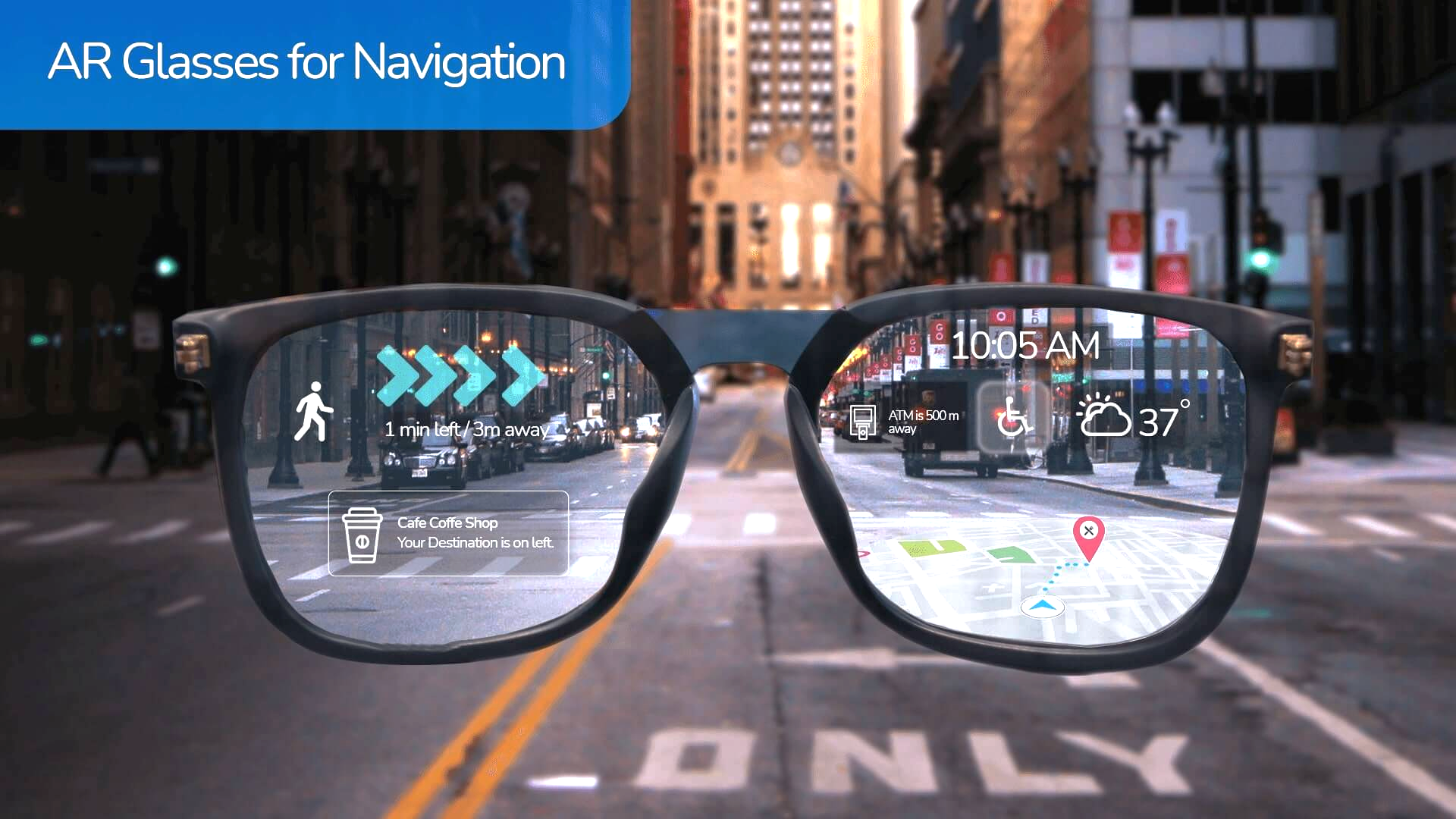 Future of …
Rob Theriault Immersive Technology Manager, Georgian College
[Speaker Notes: Rob Theriault LinkedIn  XR  Georgian College]
immersive
experiential 
& A.I. assisted
augmented
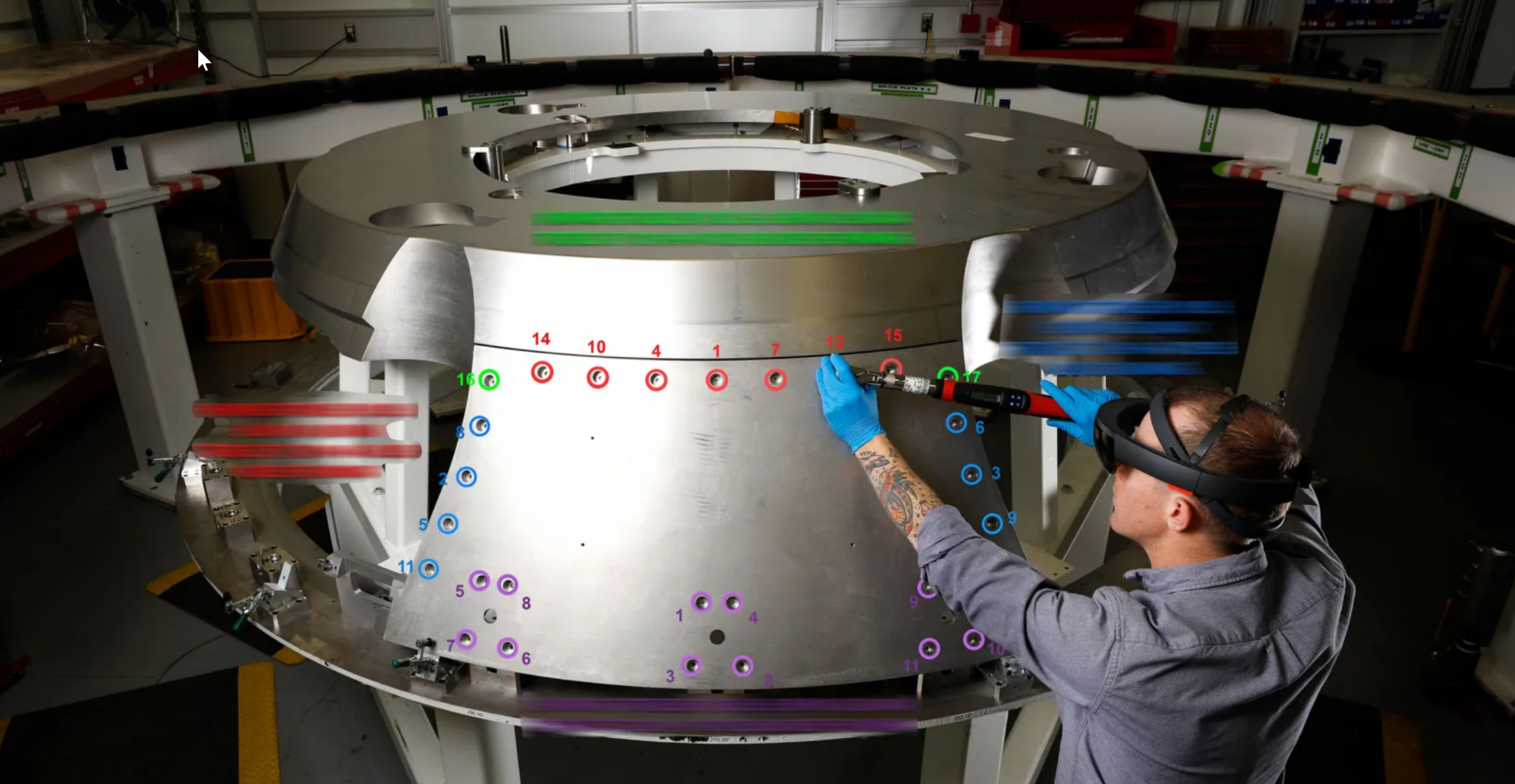 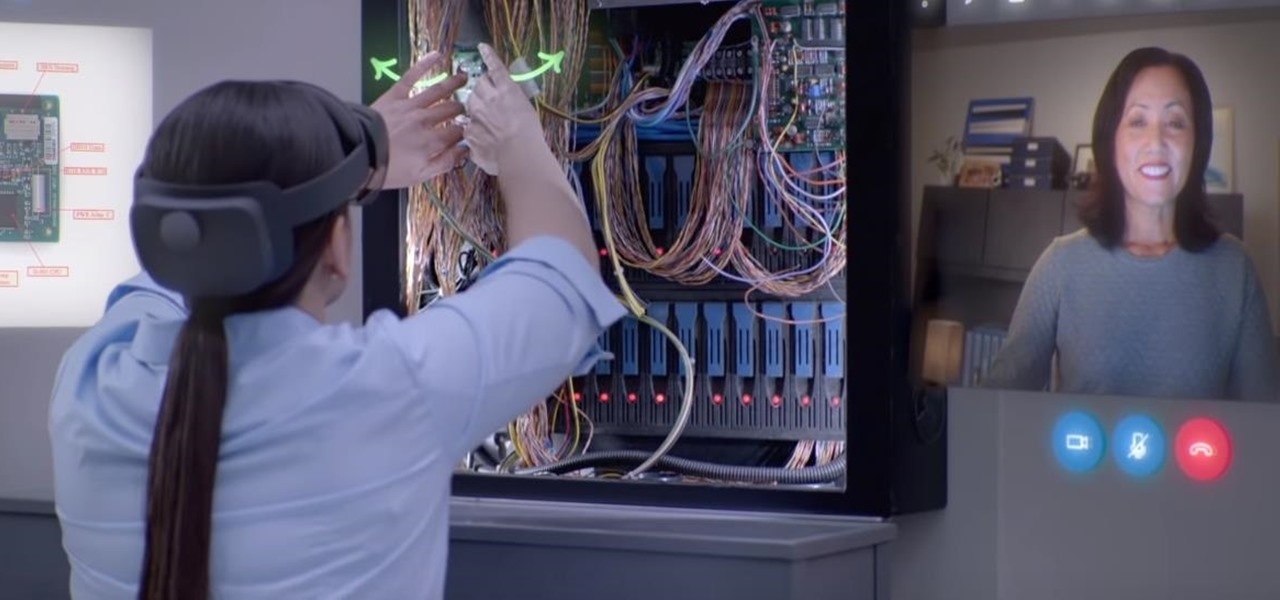 [Speaker Notes: No need to read thousands of pages of instructions (article)
Augmented reality used for “overlay”
Work normally completed in 8-12 shifts, completed in 1 shift with AR
12 hours of work completed in 45 minutes with AR]
Le Petit Chef
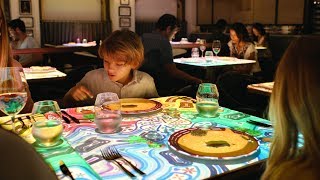 immersive
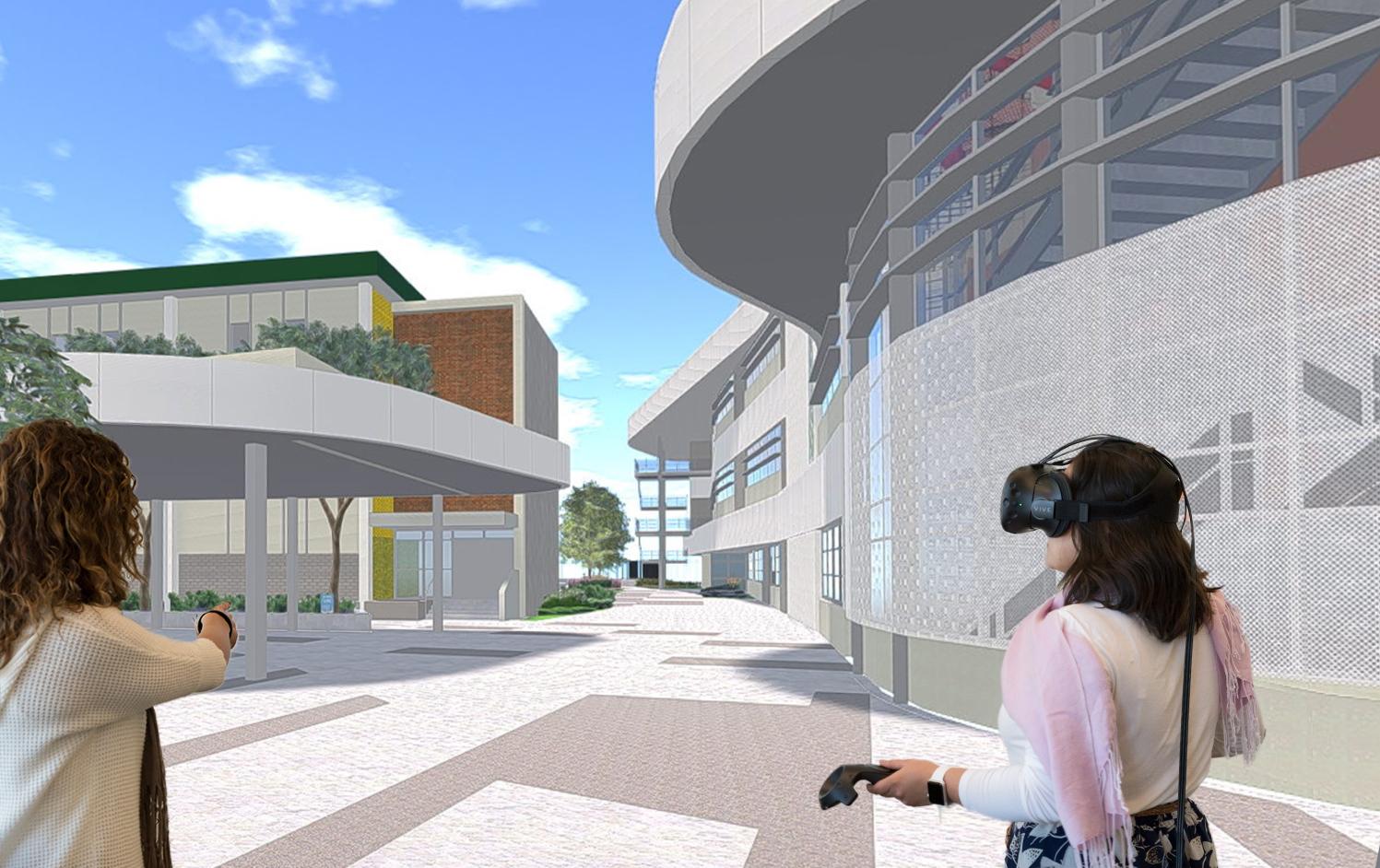 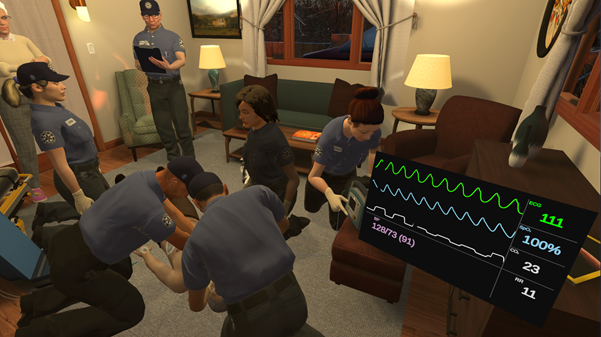 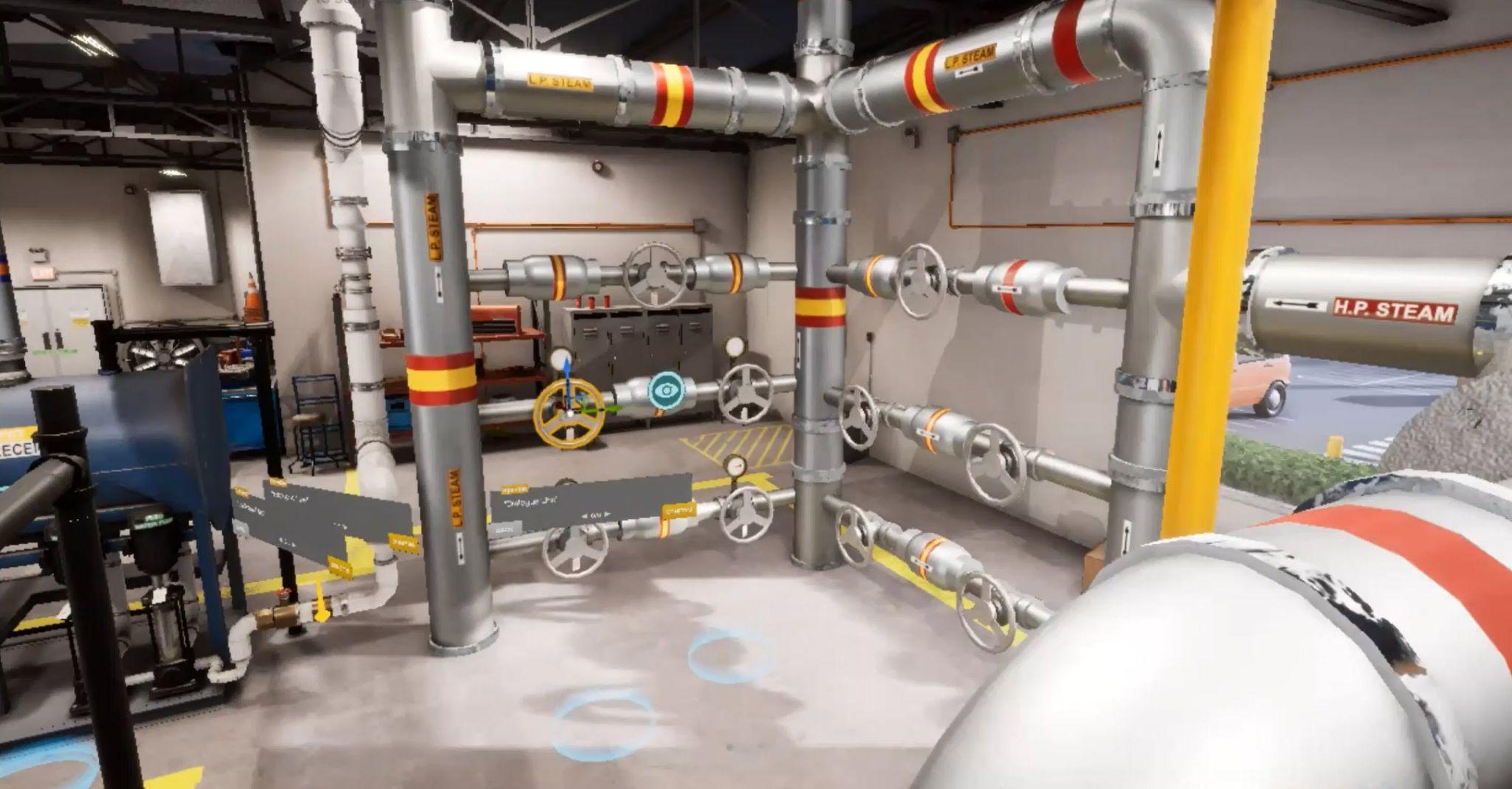 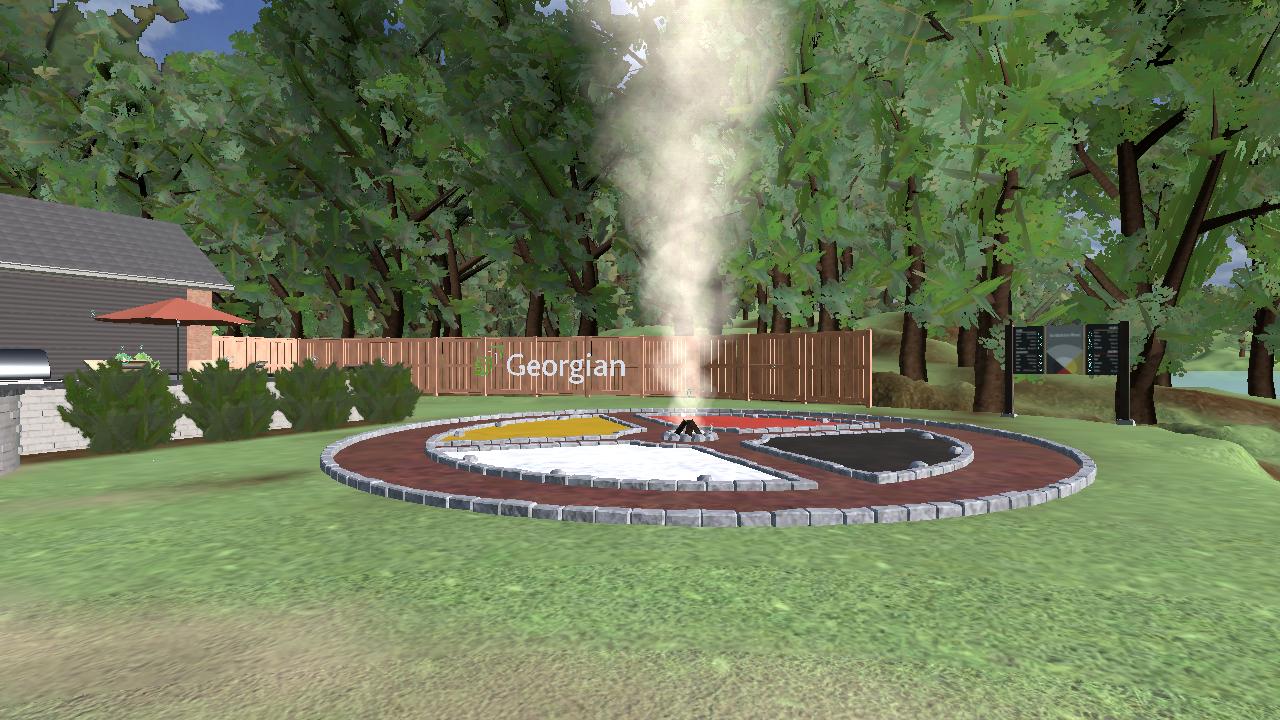 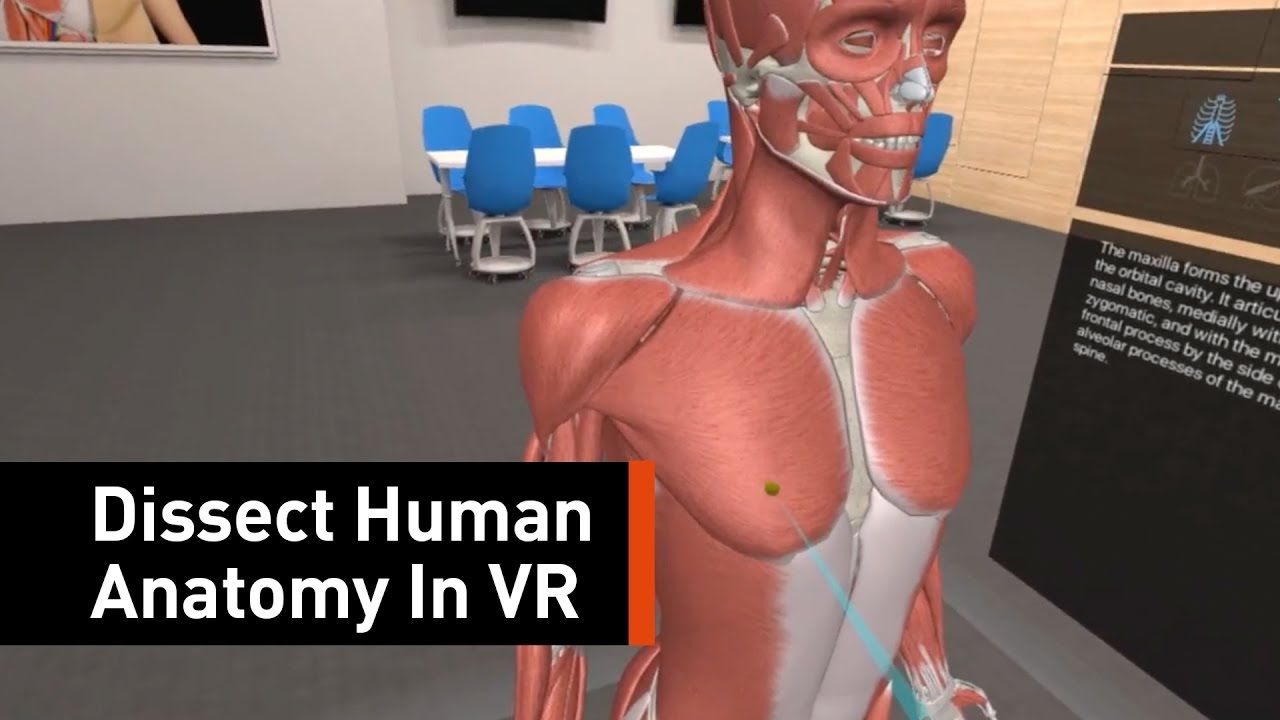 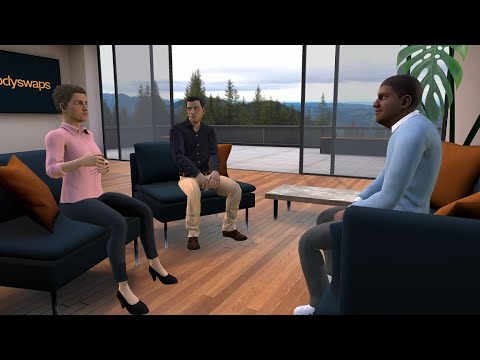 [Speaker Notes: Image on the top right is from HealthScholars. It uses voice recognition and AI to enable the learner to give voice commands to the avatars.]
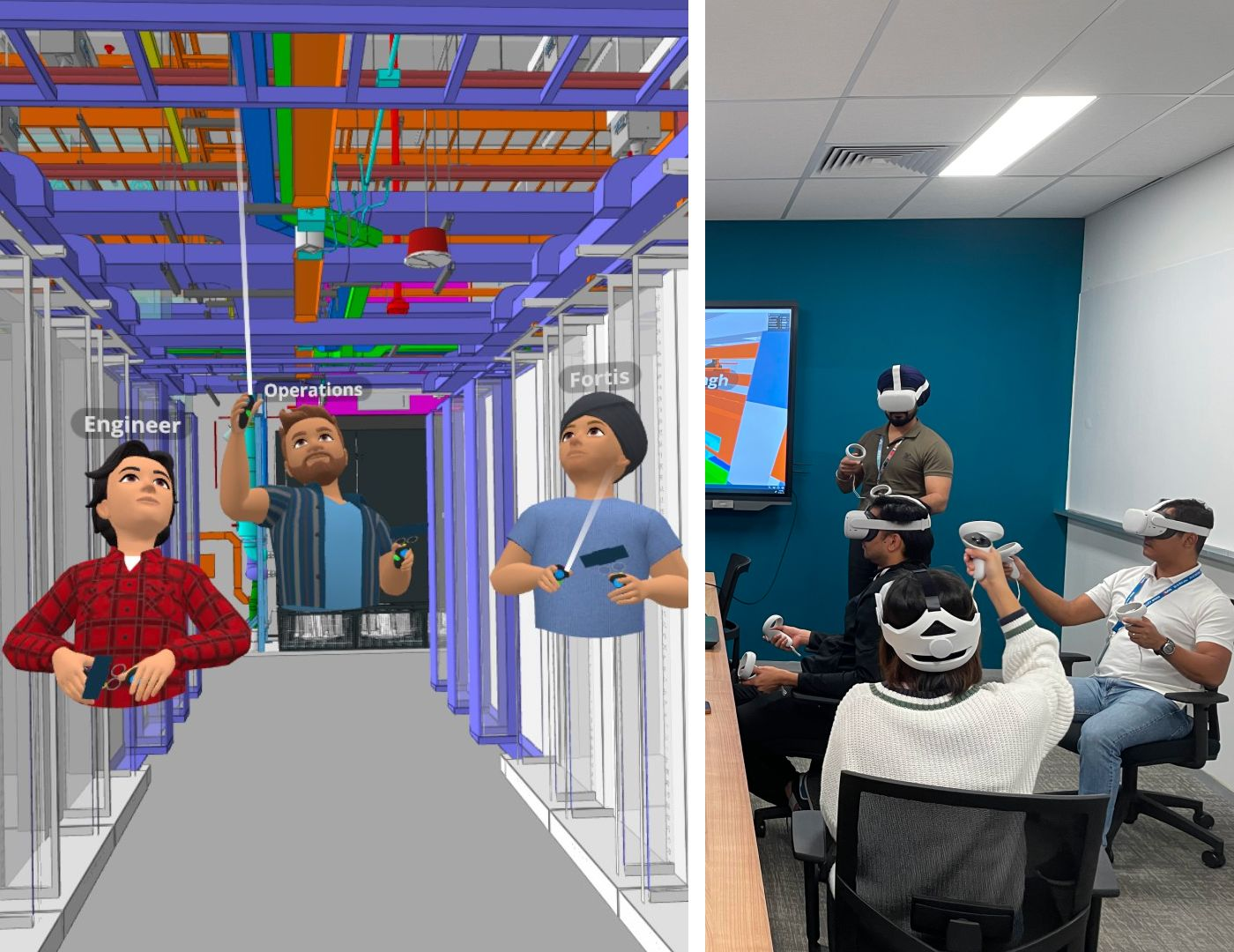 Fortis Construction
Numbers at a glance
~ 9 companies collaborating
~ 30 users reviewing BIM
~ $3 million saved from avoided rework
~ 1.8 million sq. ft. data center reviewed in VR
3D Design
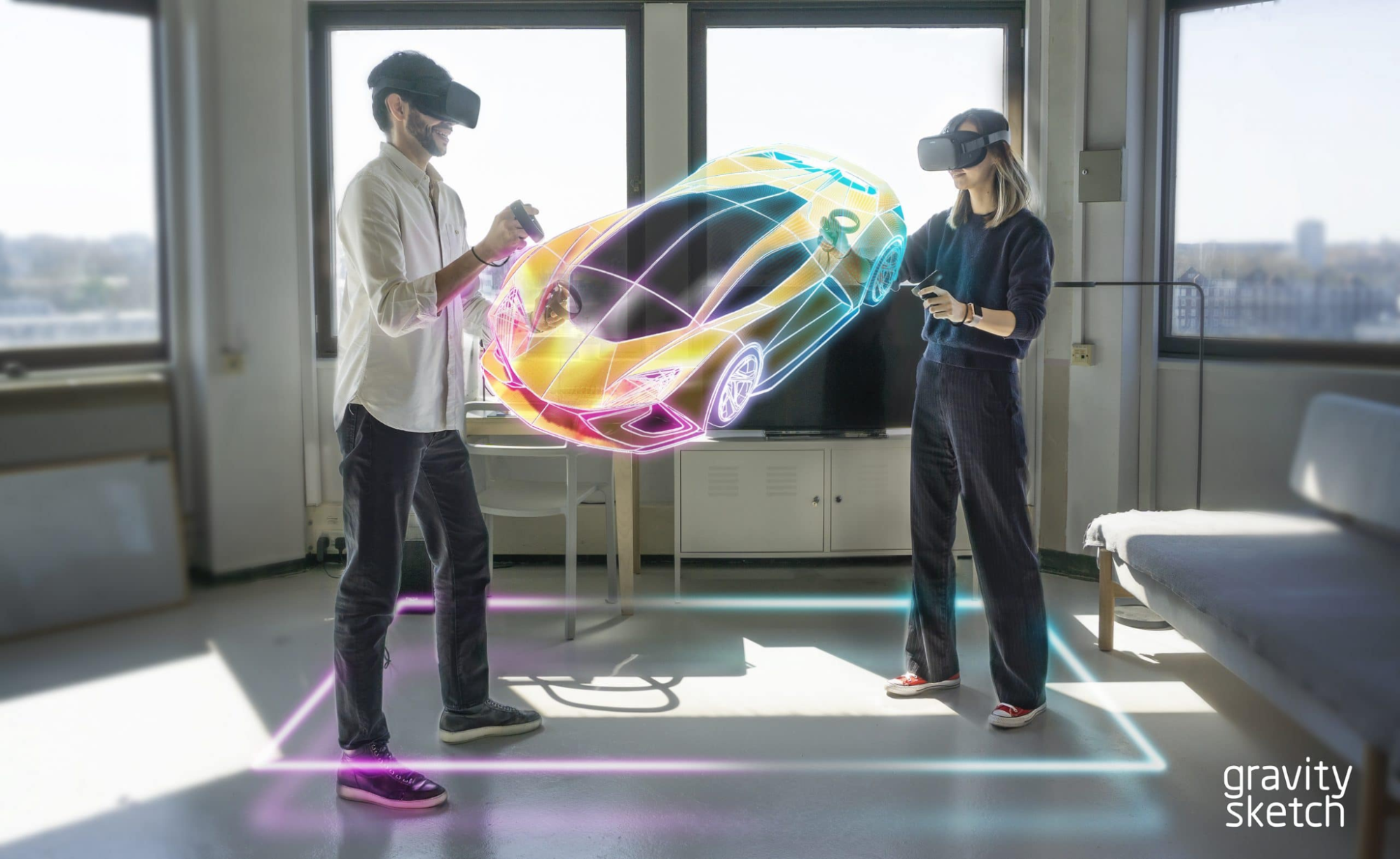 Meetings
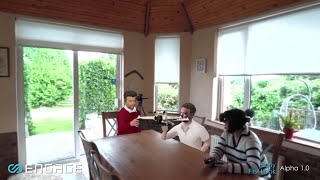 Metaverse
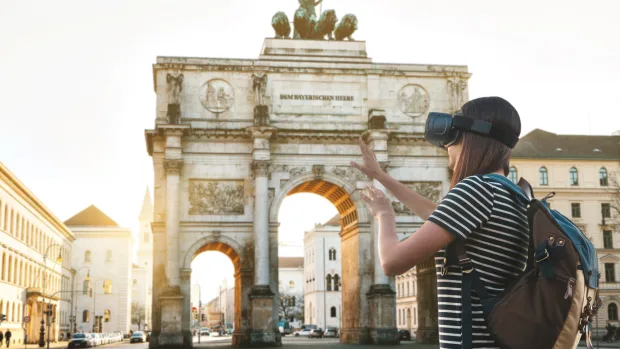 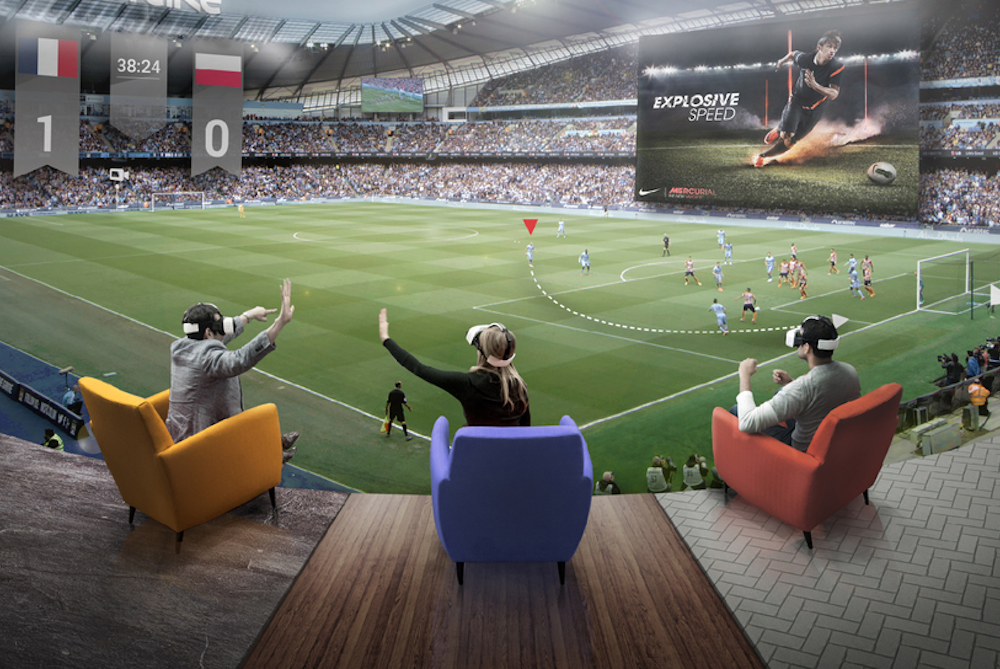 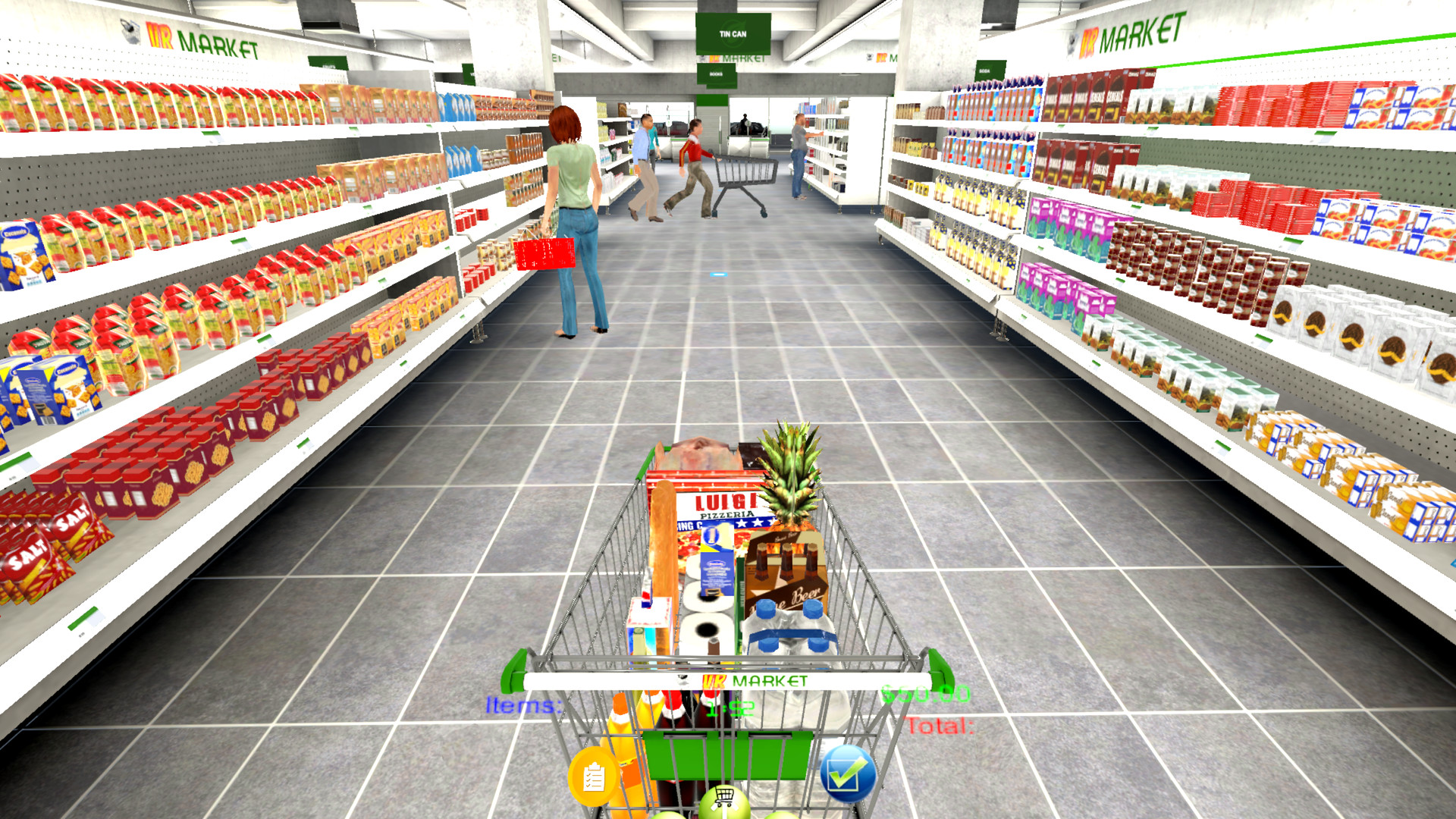 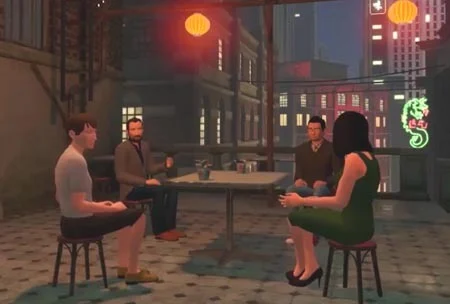 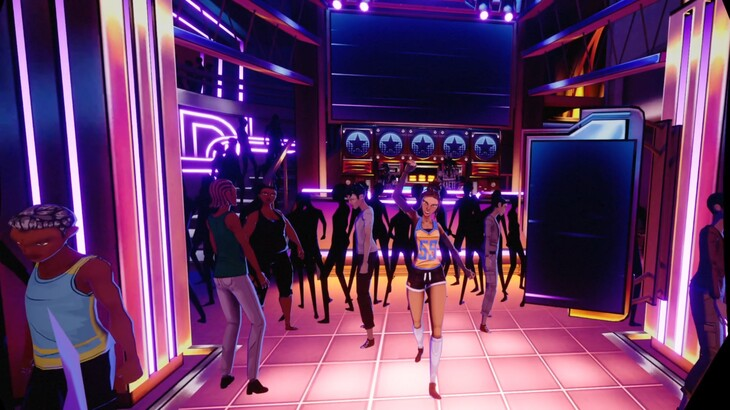 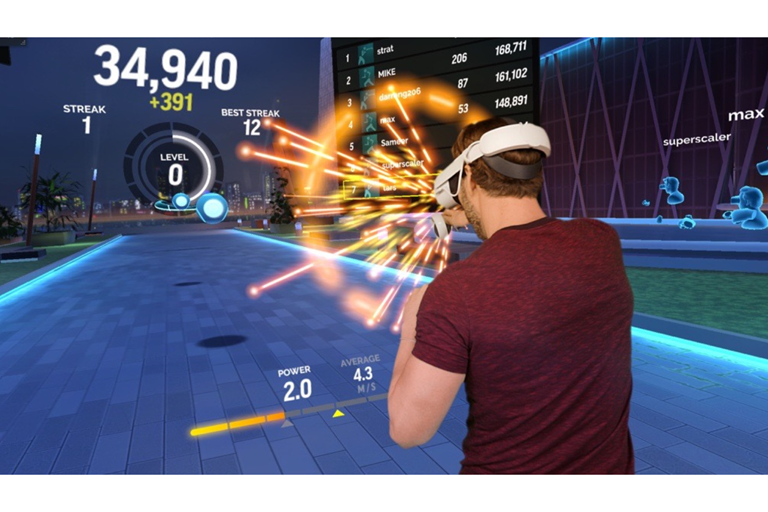 AR/VR & GenAI
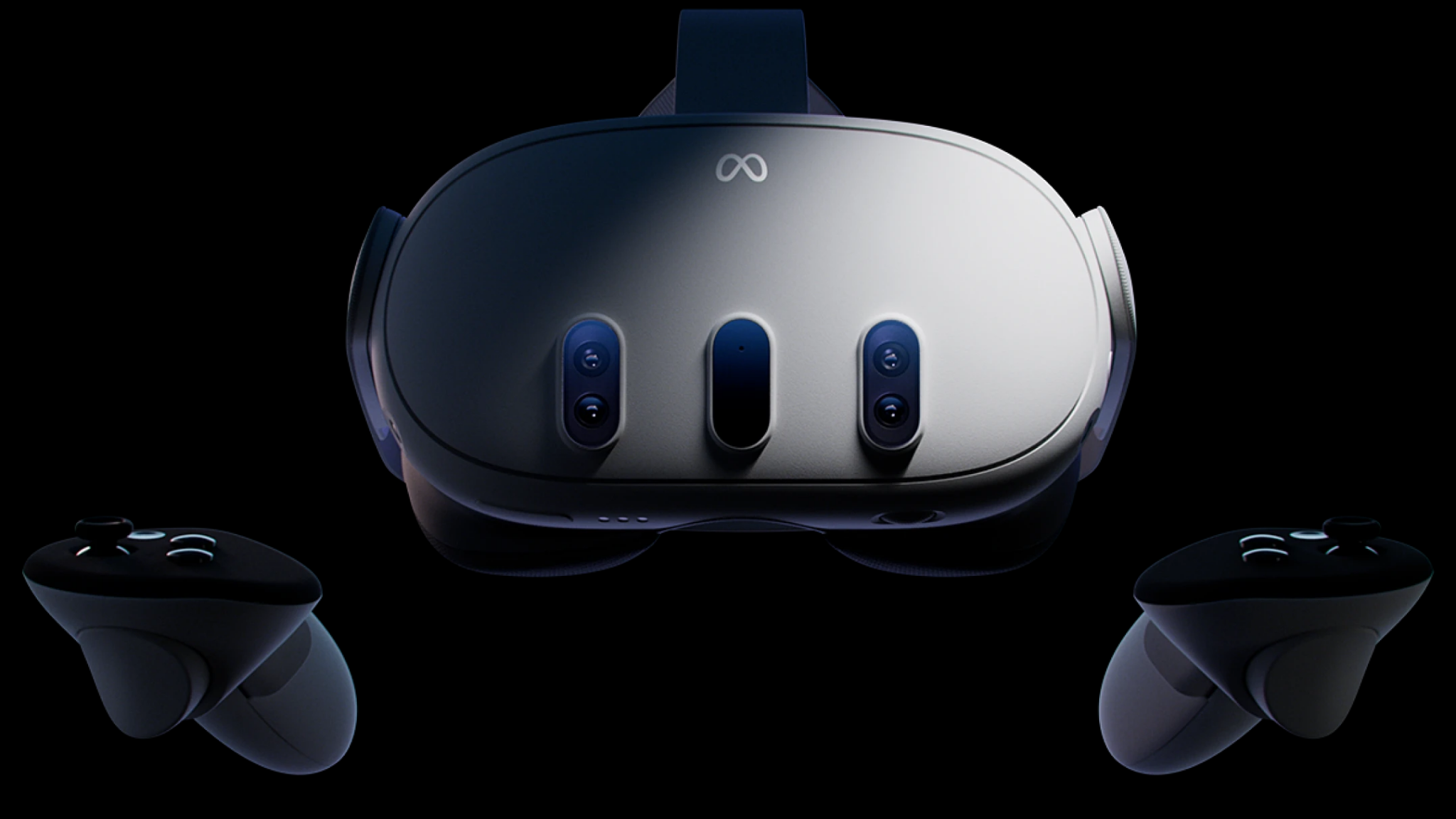 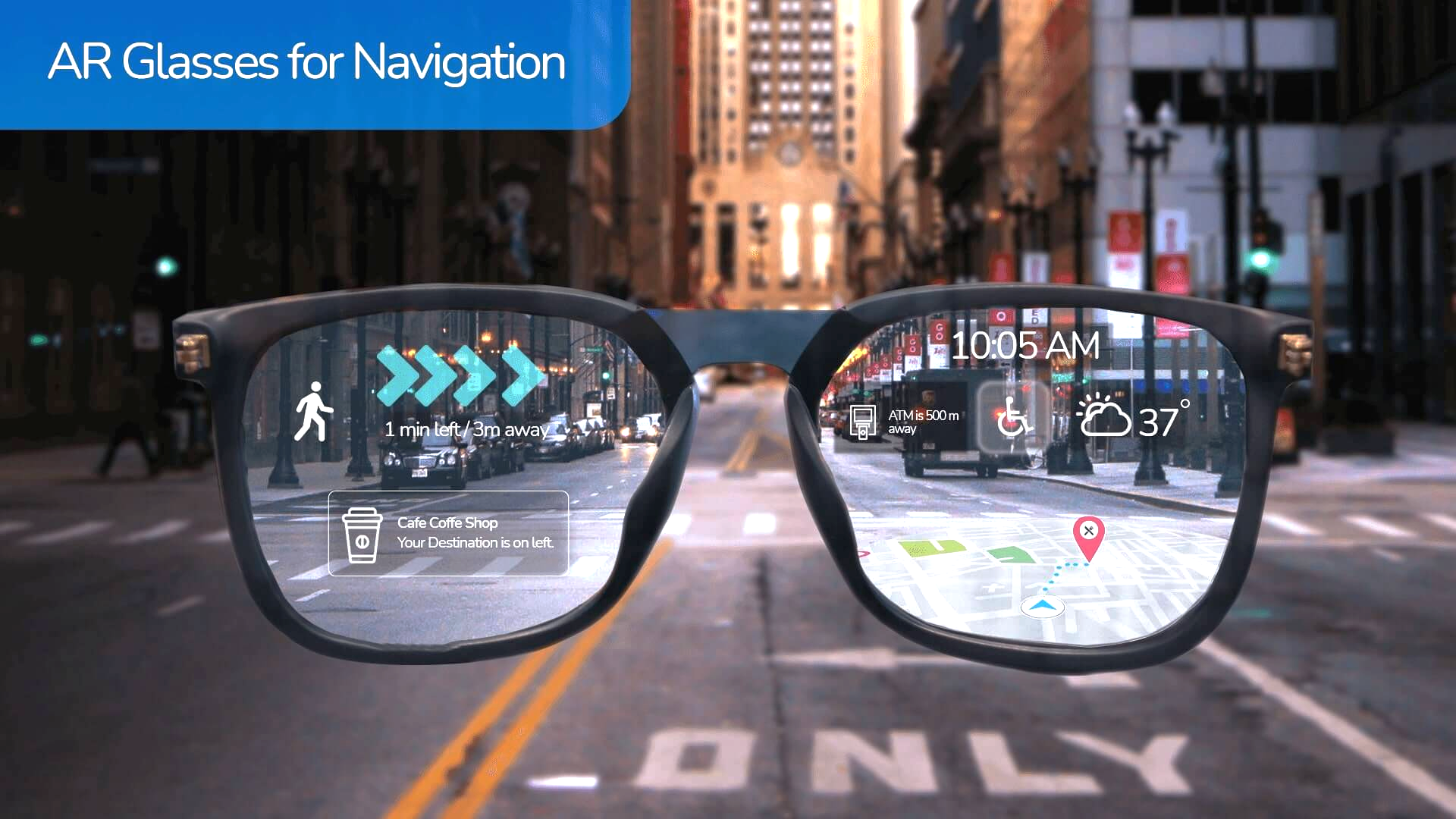 [Speaker Notes: AI will become increasingly undetectable and pervasive
People will wear augmented reality glasses or contact lenses that will give them access to AI anywhere
Intelligent tutoring will be common place]
Future
immersive, experiential & A.I. assisted
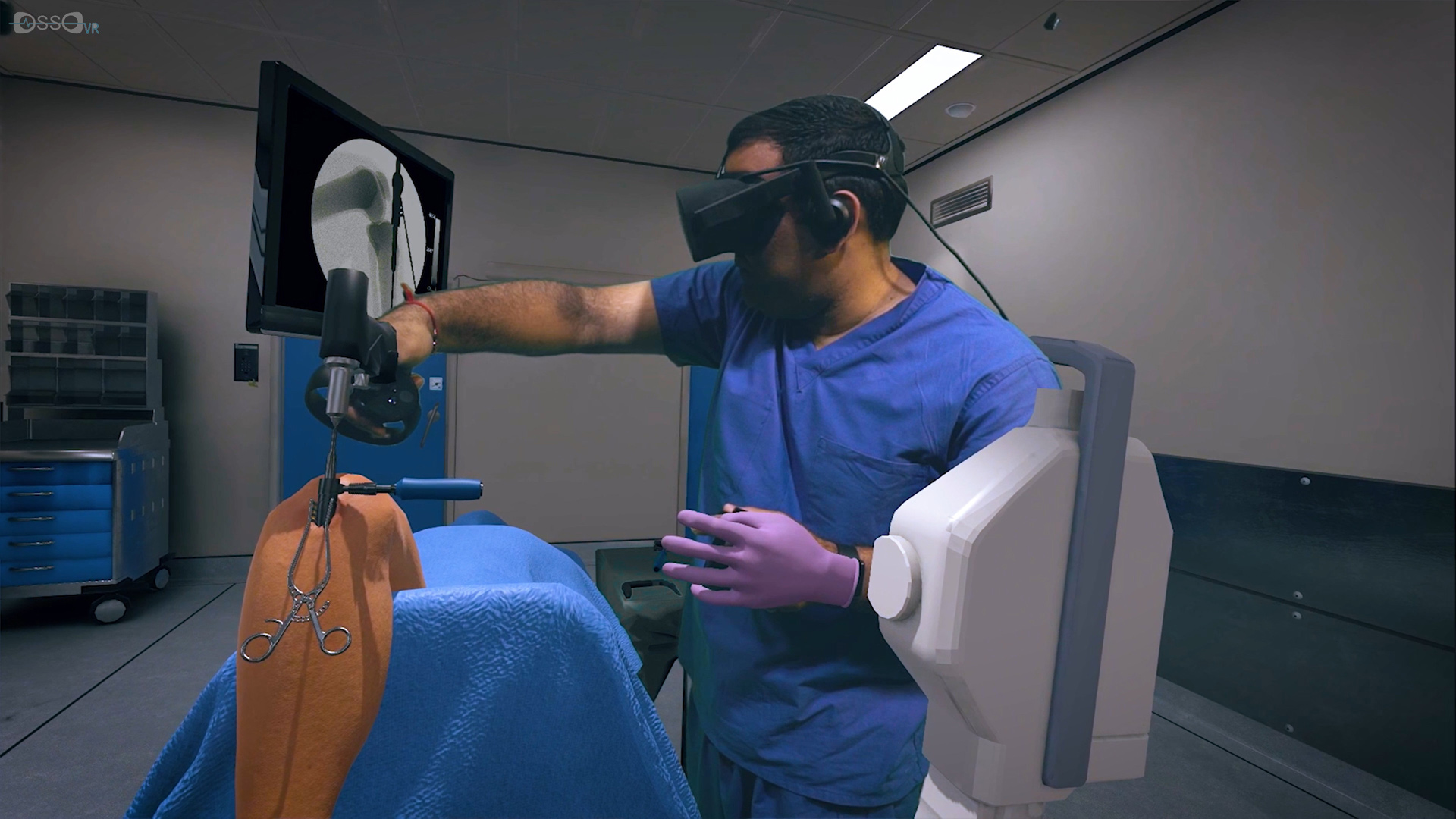 % steps done correctly VR vs Standard 63% vs. 25%.   
Higher knowledge retention in VR group: 50% vs 11%”
Blumstein, G., et. al.
[Speaker Notes: % steps done correctly VR vs Standard 63% vs. 25%. 
Higher knowledge retention in VR group: 50% vs 11%”
Blumstein, G., et. al.]